Fiche F6
Règlementaireau niveau fonds et SGP
SFDR : Principales Incidences négatives (PAI)
Investisseurs et AMF
Définitions et Objectifs
Le principe de double matérialité :
Le Règlement 2019/2088 « SFDR » est fondé sur le principe de double matérialité. Cela signifie que, dans le cadre d’une stratégie ESG, la SGP et les fonds doivent informer sur ce qu’ils font :
à la fois en matière de prise en compte des risques de durabilité (outside-in = impacts des facteurs externes de durabilité sur le rendement des investissements) ; et
En matière de prise en compte des incidences négatives (inside-out = impacts des investissements sur les facteurs externes de durabilité).
Les principales incidences négatives ou PAI (Principal Adverse Impacts) :
visent ainsi à capturer la matérialité ‘inside-out’.
Elles correspondent à une liste d’indicateurs imposés par le régulateur et présentée à l’annexe I des RTS du règlement SFDR. 
Elles sont définies par classe d’actifs (corporate, souverain, immobilier).
Le tableau 1 de cette annexe correspond aux PAI obligatoires et les tableaux 2 et 3 listent les PAI complémentaires sur les aspects environnementaux et sociaux.
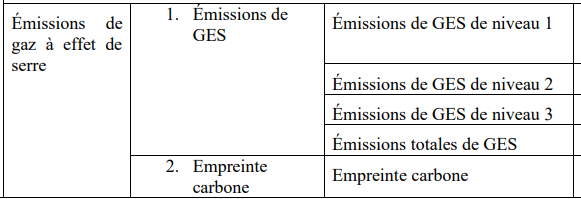 Exemples de PAI
Concepts cléS et livrables
La prise en compte des PAI niveau entité :
L’art. 4 du Règlement 2019/2088 « SFDR » impose aux SGP de déclarer, sur le principe du ‘comply or explain’, si elles  prennent en compte ou non les Principales incidences négatives (ou PAI – Principal Adverse Impacts) au niveau entité (soit sur l’ensemble des encours gérés, yc encours classés art. 6).
Les SGP de plus de 500 salariés ont l’obligation depuis le 30 juin 2021 de prendre en compte les PAI au niveau entité.

La prise en compte des PAI niveau fonds ou mandat :
L’art. 7 du Règlement 2019/2088 « SFDR » laisse la possibilité aux fonds ou mandats classés art. 8 ou 9 de prendre en compte ou non les PAI au niveau portefeuille.

Ce que la prise en compte des PAI implique :
Prendre en compte des PAI (niveau entité ou niveau portefeuille) implique de :
Déclarer cet engagement sur le site Internet (niv. Entité – art. 3) ou dans l’annexe précontractuelle des produits financiers (niv. fonds ou mandat – art. 8 et 9) 
Collecter, consolider et monitorer ces indicateurs 
Définir des actions en cas de dégradation
Reporter la valeur de ces indicateurs sur les 5 dernières années (niv. Entité) et les actions mises en œuvre
Au niveau entité :
Obligatoirement prendre en compte les PAI du tableau 1 + 2 PAI au choix respectivement dans les tableaux 2 et 3
Utiliser le template de reporting imposé par le régulateur (annexe I des RTS et fichier xls de l’AMF art. 29 LEC)
Au niveau produit financier :
Possibilité de prendre en compte une ou plusieurs PAI des tableaux 1 à 3 de l’annexe I
Possibilité  d’utiliser le template de reporting ‘entité’ présenté annexe I
LienS utileS
SFDR : zoom sur les principales incidences négatives (PAI) liées aux produits - AFG - Association Française de la Gestion financière
1
AVERTISSEMENT : Cette fiche n’est éditée qu’à titre informatif et il vous appartient de vérifier vos propres obligations déclaratives. 
L’AFG ne serait être tenue pour responsable d’un manquement à l’une quelconque de vos obligations de reporting.
Fiche F6
Règlementaireau niveau fonds et SGP
SFDR : Principales Incidences négatives (PAI)
Investisseurs et AMF
ORGANISATION ET PROCÉDURES CIBLES
Plateforme ESAP1
Les entreprises / émetteurs soumis à CSRD2 publient un rapport de durabilité chaque année (selon les normes ESRS et la taxonomie xbrl) sur leurs Impacts, Risques et Opportunités (IRO) matériels
Data vendors
Rapport PAI Entité
Les SGP consolident ces données au niveau entité / portefeuilles et publient les rapports PAI attendus
Les SGP collectent auprès des émetteurs ou de tiers les données ESG correspondant à leurs PAI
La plateforme ESAP (European Single Access Point) devrait être disponible en 2027.
Les premiers rapports de durabilité seront disponibles courant 2025 sur les plus grandes entreprises. Les rapports sur les PME cotées seront disponibles au plus tard en 2028.
Annexes durabilité / rapports annuels des fonds et mandats
Présentation résumée du rapport PAI entité :
Points d’attention
Les PAI obligatoires et tout indicateur pertinent des tableaux 2 et 3 de l’annexe I doivent également être le fondement de l’analyse DNSH réalisée dans le cadre de l’identification des actifs durables (au sens de SFDR).  
Le 4 décembre 2023, les ESAs ont publié leur Rapport final sur les RTS de SFDR qui prévoit, entre autres choses, une modification de la liste et des calculs des PAI en y intégrant plus de critères sociaux. Ce rapport n’a pas été validé et n’est donc pas applicable.
En septembre 2023, la Commission européenne a lancé une consultation visant à revoir le Règlement SFDR lui-même (niveau 1 du texte). Certaines questions portaient sur la prise en compte des PAI niveau entité et niveau fonds/mandats. Cette consultation n’a pas encore donné lieu à une réglementation.
En juin 2024, les ESAs ont publié une Joint Opinion listant des propositions d’amélioration de la réglementation SFDR. Certaines propositions reviennent sur le rapport PAI et la distinction entre la prise en compte des PAI et leur simple publication.
2
AVERTISSEMENT : Cette fiche n’est éditée qu’à titre informatif et il vous appartient de vérifier vos propres obligations déclaratives. 
L’AFG ne serait être tenue pour responsable d’un manquement à l’une quelconque de vos obligations de reporting.